PROGRAMME
Nick Falvo, Ph. D.

Introduction à l’itinérance

Préparé pour :
Excellence en santé Canada

Les 16 et 17 octobre 2024
Reconnaissance du territoire
J’aimerais souligner que je me trouve sur les territoires traditionnels des peuples de la région du Traité 7 dans le sud de l’Alberta. La ville de Calgary abrite aussi la Nation métisse d’Alberta des districts 5 et 6 du territoire de la rivière Battle.
Programme
Partie 1 : Faire le point

Les bases
Les conditions et les soins de santé
La Stratégie nationale sur le logement et Vers un chez-soi
Thèmes émergents
Programme (suite)
Partie 2 : Que faire?

Planification du système
Dotation en personnel
Réduction des méfaits
Pratiques innovantes
Programme (suite)
Mon parcours.

Origine de ce cours.

Merci à Amber Heyd.

Merci d’attendre la fin d’un module avant de poser vos questions.
Programme (suite)
N’hésitez pas à m’envoyer par courriel vos questions de suivi après le cours (par exemple, pouvez-vous m’en dire plus au sujet de X, ou pouvez-vous m’indiquer des ressources sur Y?).

Courriel : falvo.nicholas@gmail.com
Les bases
Nick Falvo, Ph. D.

Introduction à l’itinérance

Préparé pour :
Excellence en santé Canada

Les 16 et 17 octobre 2024
Programme
Causes

Catégorisation

Solutions
Qu’est-ce qui cause l’itinérance?
Causes structurelles
Quels facteurs expliquent que le taux d’itinérance par personne est plus élevé dans une communauté qu’une autre?

J’appellerai ces facteurs les causes structurelles de l’itinérance.
[Speaker Notes: Source: Falvo, N. (2020). The long-term impact of the COVID-19 Recession on homelessness in Canada: What to expect, what to track, what to do. Report commissioned by Employment and Social Development Canada. https://nickfalvo.ca/]
Causes structurelles (suite)
La principale cause structurelle est l’écart entre les loyers et les revenus consacrés à la location des ménages à faible revenu.

Le marché du logement n’est simplement pas conçu pour répondre aux besoins des ménages à faible revenu.
Causes structurelles (suite)
Pourquoi?

La réponse précise à cette question dépend de la perspective qu’on a du monde qui nous entoure.

Voici quelques explications avancées par des professionnelles et professionnels, des chercheuses et chercheurs et des défenseures et défenseurs d’intérêts :
Causes structurelles (suite)
Avec la réglementation en vigueur, il est trop difficile pour les promoteurs privés de créer des logements locatifs.

Le gouvernement n’en fait pas assez pour contrôler l’évolution des loyers.

Il n’en fait pas assez non plus pour préserver les quelques logements locatifs abordables qui existent déjà.
Causes structurelles (suite)
La plupart des gouvernements n’investissent pas assez dans le logement social.

Il y a trop de pauvreté.

Les programmes d’aide au revenu, surtout d’aide sociale, sont inadéquats.
Causes structurelles (suite)
Tous ces arguments ont une certaine valeur.

La mesure dans laquelle chacune de ces causes est responsable de la pénurie de logements abordables dépend en grande partie du contexte.

De plus, chaque personne accorde de l’importance à des facteurs différents (selon sa perception du monde).
Causes structurelles (suite)
ATTENTION

Même dans une communauté offrant de nombreux logements abordables, un certain niveau d’itinérance est inévitable.
Facteurs de risque individuels
Qu’on observe peu ou beaucoup d’itinérance dans une communauté, on peut souvent prédire les types de personnes qui se trouveront en situation d’itinérance.

Les caractéristiques accroissant la vulnérabilité de certaines personnes à l’itinérance sont appelées les facteurs de risque individuels.
Facteurs de risque individuels (suite)
Les responsables qui comprennent ces facteurs peuvent :

cibler ces personnes en particulier dans leurs programmes de prévention;

adapter leurs programmes pour aider ces personnes lorsqu’elles se trouvent en situation d’itinérance.
Facteurs de risque individuels (suite)
Facteurs de risque individuels (suite)
L’article de Nilsson et ses collègues fournit des rapports de cotes.

Ces rapports de cotes permettent d’évaluer la probabilité qu’une personne présentant une caractéristique se trouve en situation d’itinérance par rapport à une personne sans la caractéristique en question (selon l’étude citée).
Facteurs de risque individuels (suite)
Facteurs de risque individuels (suite)
Il ne faut pas reprocher à ces personnes le fait qu’elles présentent des facteurs de risque.

Par exemple, les enfants ne choisissent pas d’aller en foyer d’accueil; plutôt, ils s’y trouvent pour des raisons hors de leur contrôle.

Et dans bien des cas, le manque de logements abordables en soi est à l’origine de certains de ces facteurs de risque.
Défaillances des systèmes
Ici, je fais référence aux systèmes publics dont la collaboration est mal conçue ou mal appliquée, voire les deux. 

Ces défaillances des systèmes ont pour conséquence involontaire d’exacerber l’itinérance.
Défaillances des systèmes (suite)
Voici un exemple de défaillance des systèmes : un établissement correctionnel remet en liberté des personnes qui se retrouvent alors directement en situation d’itinérance parce qu’il n’a pas travaillé en amont avec les responsables de la lutte contre l’itinérance de la région pour prévoir un « atterrissage en douceur ».
Défaillances des systèmes (suite)
Autre exemple : jeunes forcés de quitter les foyers d’accueil parce qu’ils sont arrivés à l’âge adulte.

Alors que les organismes de protection de la jeunesse offraient une certaine structure, les jeunes doivent soudainement se débrouiller avec un faible revenu.

Les jeunes doivent souvent partager leur logement (par exemple dans une maison avec de purs inconnus).
Défaillances des systèmes (suite)
Les jeunes peuvent éprouver des difficultés dans leurs interactions avec leurs colocataires et le ou la propriétaire du logement.

Fait sans doute peu étonnant, une étude récente a révélé que les jeunes qu’on autorise à rester plus longtemps en foyer d’accueil sont moins susceptibles de se trouver en situation d’itinérance.
Catégorisation des personnes en situation d’itinérance
Qui est en situation d’itinérance?
Là où les gens dorment.

Niveau de gravité ou de vulnérabilité selon un outil d’évaluation.

Personnes qui auront besoin de gestionnaires de cas toute leur vie comparativement aux autres.
Qui est en situation d’itinérance (suite)?
Type et taille du ménage (ménage comptant une seule personne, familles, etc.)

Âge des personnes (jeune, personne âgée, etc.).

Ethnicité (par exemple, Autochtone).
Qui est en situation d’itinérance (suite)?
Expérience traumatisante (par exemple, violence familiale, séjour dans l’armée, expérience de torture).

Statut au Canada (par exemple, demandeuse ou demandeur d’asile).
Directives de Vers un chez-soi
Une personne est en situation d’itinérance chronique si elle est actuellement en situation d’itinérance et qu’elle répond à au moins l’un des critères suivants :

Elle a été en situation d’itinérance pendant au moins 180 jours au cours de la dernière année.

Elle a connu au cours des trois dernières années des épisodes récurrents d’itinérance qui totalisent au moins 18 mois.
Directives de Vers un chez-soi (suite)
Les définitions de l’itinérance absolue dans les directives de Vers un chez-soi sont fondées en grande partie sur celles élaborées par l’Observatoire canadien sur l’itinérance.
Analyse typologique
Kuhn et Culhane (1998) ont réalisé des recherches révolutionnaires dans ce domaine.
Analyse typologique (suite)
Analyse typologique (suite)
Ils ont établi une typologie des tendances dans les séjours en refuge selon la durée de séjour et le taux de réadmission.

Leur travail portait sur les adultes en situation d’itinérance à New York (de 1988 à 1995) et à Philadelphie (de 1991 à 1995).

Ils ont dégagé trois tendances distinctes, qu’ils ont appelées des séjours « transitionnels », « épisodiques » ou « chroniques ».
Analyse typologique (suite)
Personnes fréquentant les refuges de façon transitionnelle = petit nombre d’épisodes d’itinérance sur plusieurs années.

Personnes fréquentant les refuges de façon épisodique = épisodes fréquents, circulation entre les refuges, la prison, les hôpitaux et les centres de traitement.

Personnes fréquentant les refuges de façon chronique = épisodes d’itinérance plus rares, mais plus longs que les personnes recourant aux refuges de façon épisodique.
Analyse typologique (suite)
Analyse typologique (suite)
Solutions
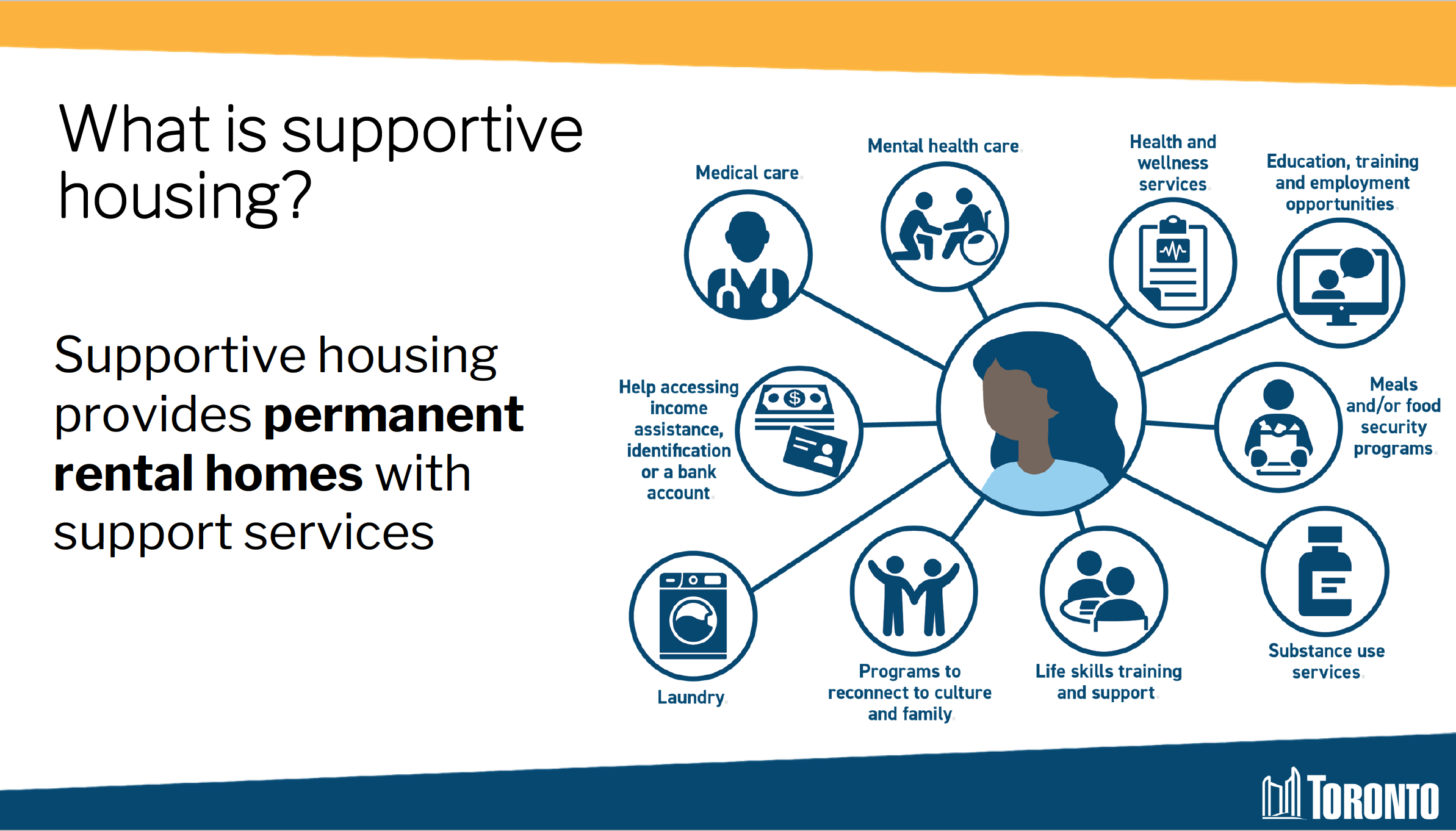 Solutions (suite)
Il est raisonnable d’avancer qu’un degré de gravité accru et un séjour prolongé nécessitent un soutien plus intensif.

Question importante : quel volume de ressources investit-on dans les différentes interventions stratégiques? 

Certaines personnes auront toujours besoin de soutien social; d’autres, non.
Bien décanter
Nous avons abordé beaucoup de sujets dans ce module.

Qu’en pensez-vous?
Affections ET soins de santé
Nick Falvo, Ph. D.

Introduction à l’itinérance

Préparé pour :
Excellence en santé Canada

Les 16 et 17 octobre 2024
Programme
Matériel audiovisuel

The Street Health Report 2007
Street Health Stories
http://www.nfb.ca/film/street_health_stories/

Neuf minutes
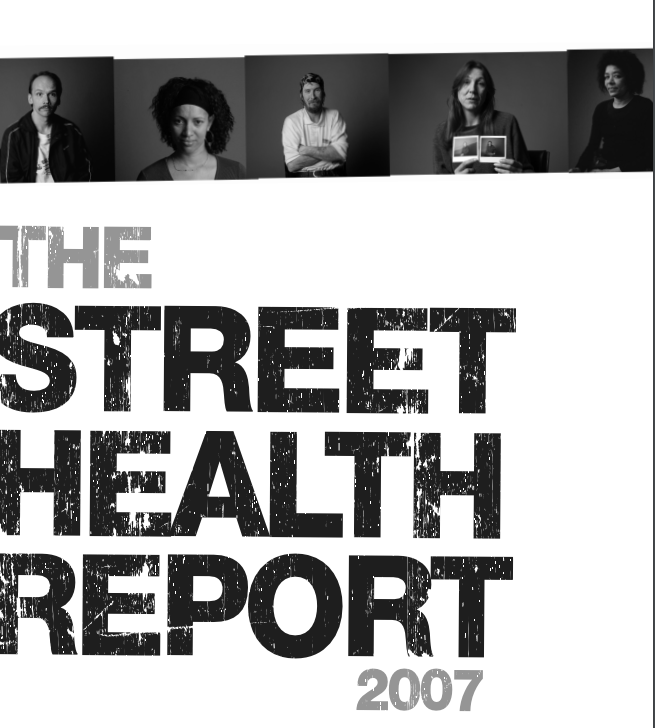 The Street Health Report
L’équipe de Street Health a réalisé le sondage sur trois mois, de novembre 2006 à février 2007. L’échantillon représentatif était composé de 368 adultes en situation d’itinérance qui ont été sondés dans les banques alimentaires et les refuges du centre-ville de Toronto au sujet de leur santé et de leur accès aux soins de santé.

Aux fins de ce sondage, une personne était considérée en situation d’itinérance si elle était restée dans un refuge, dans la rue ou dans un espace public, ou avec une amie ou un ami ou un membre de sa famille, pendant au moins 10 jours au cours des 30 jours précédant le sondage.
Santé mentale
Santé mentale (suite)
La vie quotidienne des personnes en situation d’itinérance est stressante et solitaire.
Parmi les personnes en situation d’itinérance ayant répondu au sondage :
Plus de la moitié avaient vécu une dépression sévère dans la dernière année.
Une sur dix avait fait une tentative de suicide dans la dernière année.
Une sur trois a dit n’avoir personne sur qui compter en cas de crise émotionnelle.
Victimisation
L’itinérance est une situation extrêmement dangereuse.
Parmi les personnes en situation d’itinérance ayant répondu au sondage :
Une sur trois avait été agressée physiquement dans la dernière année.
Une sur huit avait été agressée physiquement par la police dans la dernière année.
Une femme sur cinq avait été violée ou agressée sexuellement dans la dernière année.
Comparaison à la population générale
Les personnes en situation d’itinérance ont un état de santé substantiellement inférieur à celui de la population générale. 
Les personnes en situation d’itinérance ayant répondu au sondage étaient :
29 fois plus susceptibles d’avoir l’hépatite C
20 fois plus susceptibles d’être épileptiques
5 fois plus susceptibles d’avoir une maladie cardiaque
4 fois plus susceptibles d’avoir un cancer
3,5 fois plus susceptibles d’être asthmatiques
3 fois plus susceptibles de faire de l’arthrite ou d’avoir des rhumatismes
2 fois plus susceptibles d’être diabétiques
Douleur
Mortalité
Les personnes dans la quarantaine ou la cinquantaine en situation d’itinérance développent souvent des problèmes de santé qu’on voit communément chez des personnes bien plus âgées.
				— Stephen Hwang
Facteurs contributifs
Faible revenu

Traumatisme

Exposition aux intempéries

Hébergement collectif
Facteurs contributifs (suite)
Manque de sommeil

Vols et voies de fait

Manque de soins de santé primaires

Absence d’assurance maladie
Facteurs contributifs (suite)
Planification inappropriée de la libération

Stigmatisation
Pratiques prometteuses
Répit médical

Gestion de cas

Réduction des préjudices

Soins de santé dans les installations d’urgence

Amélioration des congés de l’hôpital
Lectures supplémentaires
Fin du module
Qu’en pensez-vous?
La Stratégie nationale sur le logement ET Vers un chez-soi
Nick Falvo, Ph. D.

Introduction à l’itinérance

Préparé pour :
Excellence en santé Canada

Les 16 et 17 octobre 2024
Programme
Stratégie nationale sur le logement (SNL)

Vers un chez-soi

Réponses à la COVID

Récents budgets fédéraux
Portrait du financement
À l’échelle du Canada, le financement fédéral consacré à la lutte contre l’itinérance demeure plutôt modeste.

Avant la COVID, pour chaque dollar investi par le fédéral, 13 $ provenaient d’autres sources (surtout provinciales et municipales).

De plus, moins de 10 % du nouveau financement dans le cadre de la SNL a été consacré à l’objectif du gouvernement Trudeau de mettre fin à l’itinérance chronique.
Le paysage du financement (suite)
Dans le budget fédéral de 2016, le gouvernement Trudeau a annoncé une bonification importante (mais temporaire) au financement pour le logement et la lutte contre l’itinérance.

Ensuite, en 2017, la Stratégie nationale sur le logement a été dévoilée.
Stratégie nationale sur le logement
On consacre peu d’attention à l’itinérance en soi.

Moins de 10 % du nouveau financement dans le cadre de la SNL a été consacré à l’objectif du gouvernement Trudeau de mettre fin à l’itinérance chronique.
Stratégie nationale sur le logement (suite)
La SNL a fixé l’objectif de réduire l’itinérance chronique de 50 % en 10 ans; un discours du Trône subséquent a ensuite fait passer ce chiffre à 100 %.

Il est difficile d’estimer le succès vu l’absence d’un suivi systématique de l’itinérance chronique à l’échelle nationale qui soit rigoureux sur le plan méthodologique.
Stratégie nationale sur le logement (suite)
Les logements avec services de soutien sont des logements spécialisés pour les groupes vulnérables où est offert du soutien par des professionnelles et professionnels (travail social).
Ce type de logements aide particulièrement les personnes ayant vécu en situation d’itinérance à long terme.
La SNL ne contient aucune disposition expresse sur les logements avec services de soutien, même si le gouvernement actuel s’est engagé à mettre fin à l’itinérance chronique.
Allocation canadienne pour le logement
La SNL s’articule autour de la promesse de lancer une Allocation canadienne pour le logement (ACL).

Cette allocation consiste en une contribution financière pour aider les ménages à faible revenu à payer le loyer de leur logement privé ou social.

Estimation : coût de quatre milliards de dollars sur huit ans (environ la moitié versée par le fédéral et l’autre par les provinces et les territoires).
Allocation canadienne pour le logement (suite)
Cela comprend un partenariat avec les provinces.

L’Allocation était censée prendre effet le 1er avril 2020.

Cependant, en date du 31 décembre 2020, seulement sept provinces et territoires avaient signé des ententes, et seulement cinq avaient commencé à verser des fonds aux ménages dans le besoin.
Allocation canadienne pour le logement (suite)
Dans le budget fédéral de 2021, on a annoncé une injection additionnelle à l’Allocation canadienne pour le logement de 315,4 M$ sur sept ans dès 2021-2022.
Allocation canadienne pour le logement (suite)
D’après mes recherches effectuées en mai 2021, les villes ont généralement versé l’allocation à une combinaison de ménages en situation d’itinérance et de ménages à risque.

Plusieurs provinces ont intégré l’allocation à un système d’abordabilité des logements déjà en place (et, on l’espère, ne l’ont pas utilisée pour remplacer un financement provincial ou territorial).
Allocation canadienne pour le logement (suite)
En septembre 2022, le gouvernement canadien a annoncé un versement complémentaire unique de 500 $ à l’ACL pour aider à contrer l’inflation.

L’initiative nécessitait la soumission d’un formulaire de demande à l’ARC.
Vers un chez-soi
Vers un chez-soi est la nouvelle stratégie canadienne de lutte contre l’itinérance. Le fédéral l’a présentée comme faisant partie de la SNL.

Elle a été publiée en juin 2018.

Elle remplace la Stratégie des partenariats de lutte contre l’itinérance.

Vers un chez-soi a été lancée officiellement le 1er avril 2019.
Vers un chez-soi (suite)
De nouvelles communautés (en plus des 61 déjà désignées) peuvent désormais demander du financement dans le cadre de Vers un chez-soi.

Les voici : Abbotsford, Colombie-Britannique; Chilliwack, Colombie-Britannique; Cowichan Valley, Colombie-Britannique; comté de Lambton, Ontario; district de Cochrane (Timmins), Ontario; Kenora, Ontario.
[Speaker Notes: Source: https://www.canada.ca/en/employment-social-development/services/funding/homeless/expansion-designated-communities.html]
Vers un chez-soi (suite)
Vers un chez-soi encourage les communautés à améliorer leurs processus de triage (par exemple, accès coordonné) et de collecte des données. Toutes les communautés devront avoir mis en place un accès coordonné.

Le fédéral aidera les communautés désignées en leur remettant du financement.

Il sera plus facile pour les communautés de démontrer leurs progrès dans l’atteinte des résultats.
Vers un chez-soi (suite)
Les communautés ayant déjà un système de gestion de l’information sur les sans-abri (SISA) en place peuvent le conserver.

Les nouvelles communautés ou celles dépourvues d’un SISA doivent adopter le Système d’information sur les personnes et les familles sans abri.
Vers un chez-soi (suite)
En ce qui concerne les activités admissibles, Vers un chez-soi sera beaucoup plus flexible que l’était la Stratégie des partenariats de lutte contre l’itinérance.

Les communautés ne sont plus régies aussi strictement concernant l’approche Logement d’abord.

Par exemple, on accordera plus de flexibilité pour consacrer le financement à la prévention.
Mesures en réponse à la COVID
Le Plan d’intervention économique du Canada pour répondre à la COVID-19, annoncé le 13 mars 2020, comprend une injection additionnelle unique de fonds de 157,5 M$ dans Vers un chez-soi.

Par ailleurs, le 21 septembre 2020, le gouvernement du Canada a annoncé l’ajout de 236,7 M$ à investir dans Vers un chez-soi (un autre versement unique).
Mesures en réponse à la COVID (suite)
Les bonifications de financement en réponse à la COVID-19 ont été accordées avec beaucoup plus de flexibilité que le financement précédent pour Vers un chez-soi (par exemple, en ce qui a trait à la stipulation sur les secteurs de responsabilité des provinces).

Les « assouplissements pour la COVID » prennent fin le 31 mars 2023.
Budgets récents
En valeur nominale, le financement fédéral annuel pour la lutte contre l’itinérance a presque doublé depuis que Justin Trudeau est devenu premier ministre (sans compter les mesures en réponse à la COVID).

Quand M. Trudeau est arrivé au pouvoir en 2015, le financement annuel pour cette initiative était de seulement 119 M$.

Le financement de base de Vers un chez-soi pour 2023-2024 (excluant le financement concernant la COVID) est de 237 M$.
Budgets récents (suite)
Un financement additionnel de 1,3 milliard de dollars sur quatre ans a été annoncé pour Vers un chez-soi, dont 250 millions de dollars seront alloués sur deux ans pour régler les « campements et […] l’itinérance hors refuge ».

Selon le document sur le budget, en retour de ce financement, « les provinces et les territoires devront réaliser des investissements égaux à ceux du gouvernement fédéral, ce qui portera le montant total à 500 millions de dollars ».
Initiative pour la création rapide de logements
Initiative pour la création rapide de logements
En septembre 2020, le gouvernement du Canada a annoncé l’injection d’un milliard de dollars pour de nouveaux logements préfabriqués, l’acquisition de terrains, la conversion de bâtiments non résidentiels et la récupération de propriétés fermées ou abandonnées.

Il s’agit de l’Initiative pour la création rapide de logements (ICRL).
Initiative pour la création rapide de logements (suite)
Demande de fonds très rapide.

Les dépenses en immobilisation sont entièrement couvertes.

Certaines des personnes hébergées dans le cadre de l’ICRL se sont trouvées en situation d’itinérance (mais en l’absence de fonds de fonctionnement, il sera difficile d’aider les personnes en situation d’itinérance chronique).
Initiative pour la création rapide de logements (suite)
Les projets de l’ICRL comprennent une longue liste de groupes cibles admissibles (notamment les personnes en situation d’itinérance).

Toronto prévoit destiner la plupart de ses logements de l’ICRL aux personnes en situation d’itinérance chronique.

Actuellement, l’ICRL est perçue comme la meilleure initiative fédérale sur le logement pour s’attaquer à l’itinérance chronique.
[Speaker Notes: See pp. 4-5 of this document: https://assets.cmhc-schl.gc.ca/sites/cmhc/nhs/rapid-housing-initiative/nhs-rhi-highlight-sheet-en.pdf?rev=220618ab-2719-401a-af24-51e20d7696fb]
Initiative pour la création rapide de logements (suite)
Pour bien des projets, on attend que le gouvernement provincial concerné annonce s’il fournira des fonds de fonctionnement, ce qui déterminera les types de soutien social pouvant être apportés (et les ménages précis pouvant bénéficier des mesures).

Certains des projets approuvés ont fait l’objet d’engagements de soutien municipal, souvent sous forme d’annulations de frais ou de terres données ou vendues à prix réduit.
Initiative pour la création rapide de logements (suite)
Dans le budget fédéral de 2021, on a annoncé une bonification de l’ICRL de 1,5 milliard de dollars pour 2021-2022.

Dans le budget fédéral de 2022, on a prévu une autre injection de fonds dans l’ICRL de 1,5 milliard de dollars sur deux ans.
Ajouts au budget fédéral de 2022
Dans le budget fédéral de 2022, on a aussi annoncé l’ajout de 62,2 M$ sur trois ans (dès 2024-2025) pour lancer le nouveau Programme de lutte contre l’itinérance chez les vétérans, « qui offrira des services et des suppléments au loyer aux vétérans qui vivent dans l’itinérance ».

Il a également annoncé un investissement de 18,1 M$ sur trois ans pour la recherche sur l’itinérance chronique.
Fin du module
Qu’en pensez-vous?
Thèmes émergents
Nick Falvo, Ph. D.

Introduction à l’itinérance

Préparé pour :
Excellence en santé Canada

Les 16 et 17 octobre 2024
Programme
Hausse du nombre de personnes dormant dans la rue

Crise des surdoses

Population vieillissante

Peuples autochtones
Hausse du nombre de personnes dormant dans la rue
Dans bien des villes, on voit de plus en plus de gens dormir dans les rues (notamment par crainte de la transmission de maladies), quoique la plupart des villes ne possèdent pas de méthode rigoureuse pour compter les personnes dormant à la dure.

C’est devenu un problème politique épineux, surtout en raison des risques d’incendie, des plaintes du voisinage et des démantèlements forcés.

Le problème se pose particulièrement par temps doux.
Hausse du nombre de personnes dormant dans la rue : données de Calgary
Hausse du nombre de personnes dormant dans la rue (suite)
En Alberta, nous avons vu le gouvernement provincial travailler directement avec le chef de police d’Edmonton pour accélérer le démantèlement des campements.

Cela a entraîné la création d’un Navigation and Support Centre à Edmonton (et maintenant d’un autre à Calgary).
Hausse du nombre de personnes dormant dans la rue (suite)
Une innovation technologique méritant notre attention est le nouveau système d’information géographique d’Ottawa, qui sert à la fois à repérer les campements et à conserver des notes de cas sur les personnes qui y résident (pour améliorer les services fournis).
Crise des surdoses
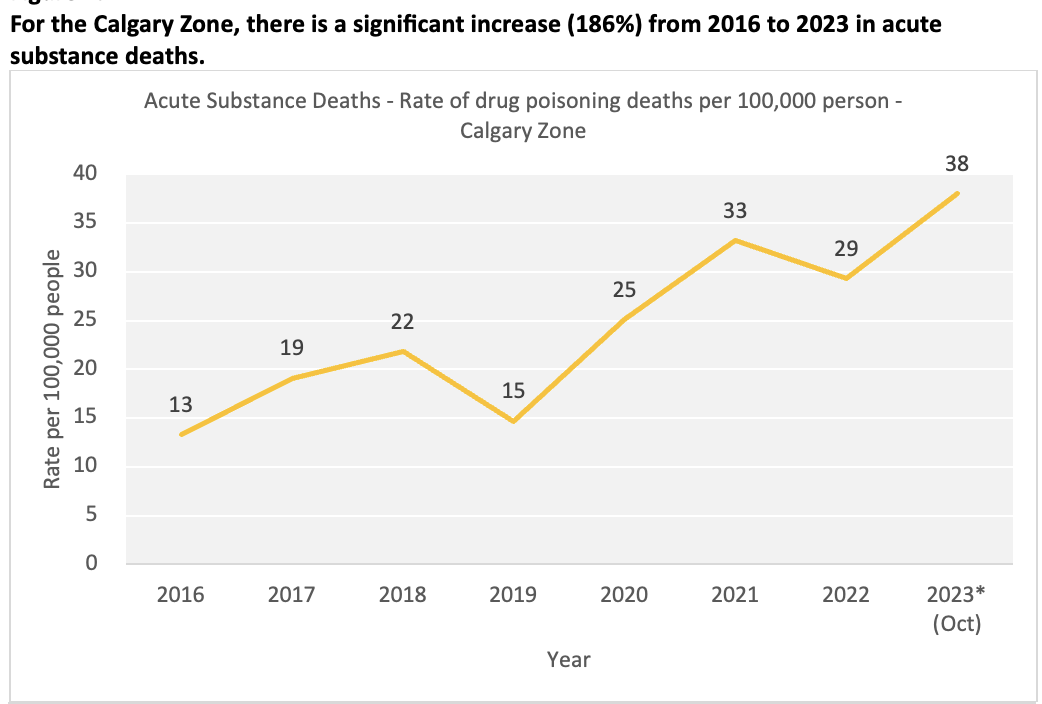 Crise des surdoses (suite)
Crise des surdoses (suite)
Crise des surdoses (suite)
Crise des surdoses (suite)
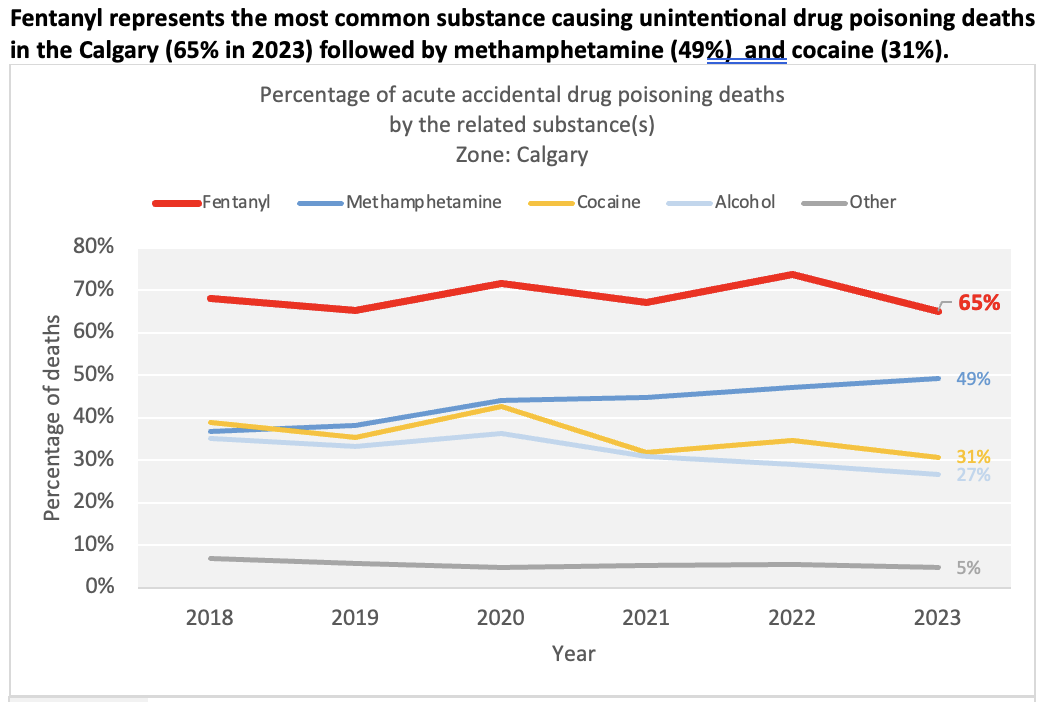 Population vieillissante
Dans tous les pays de l’OCDE, la population est vieillissante – une tendance qui ne devrait pas ralentir avant au moins 2040.

Quatre facteurs principaux expliquent ce phénomène : 1) le baby-boom; 2) la génération de l’après baby-boom; 3) le faible taux de fécondité dans les pays de l’OCDE; et 4) l’augmentation de l’espérance de vie dans les pays de l’OCDE.
Population vieillissante (suite)
Les dépenses en soins de santé pour les personnes âgées sont supérieures à celles des autres groupes d’âge puisque les personnes âgées ont davantage de problèmes de santé chroniques (physiques comme mentaux).

Par conséquent, ce groupe représente une priorité élevée pour les gouvernements provinciaux et territoriaux.
Population vieillissante (suite)
Les personnes âgées ont de plus en plus recours aux refuges partout au Canada, y compris à Calgary.

Dans le système de refuges pour personnes itinérantes de Calgary, les adultes âgés de 55 ans et plus occupaient seulement 9 % des lits en 2008; en 2017, le pourcentage avait grimpé à 19 % (on parle ici de personnes célibataires sans personne à charge).
Population vieillissante (suite)
À l’échelle du Canada, les personnes âgées séjournent en refuge plus longtemps que tous les autres groupes d’âge.

Une recherche récemment publiée par Ali Jadidzadeh et Nick Falvo a révélé que les locataires des programmes de Logement d’abord financés par la Calgary Homeless Foundation présentaient un taux de « réussite » plus faible que tous les autres groupes d’âge.
Étude nationale sur les refuges
[Speaker Notes: Source: https://www.canada.ca/en/employment-social-development/programs/homelessness/reports-shelter-2016.html#h6]
Peuples autochtones
Présence accrue

Taux de participation accru à l’éducation postsecondaire

Cela s’explique en partie par le fait que les établissements d’éducation postsecondaire donnent plus de possibilités d’accès (aide financière).
Peuples autochtones (suite)
Le fédéral a ratifié la Déclaration des Nations Unies sur les droits des peuples autochtones.

Cela entraîne des répercussions sur l’élaboration des politiques au Canada, notamment quant à l’interprétation des traités.

Il existe des centaines de revendications territoriales non résolues au pays.
Peuples autochtones (suite)
[Speaker Notes: Source: https://www150.statcan.gc.ca/n1/daily-quotidien/171025/cg-a001-eng.htm]
Peuples autochtones (suite)
Certaines options stratégiques

Injection majeure de fonds
Programmes culturels sur place
Accès aux Aînés et Aînées
Formation du personnel/présentations de personnes invitées
Dotation en personnel autochtone
Partenariats
Évaluation et supervision continues
Lectures supplémentaires
Analyse des données sur les refuges
La Presse Canadienne a récemment eu accès aux résultats d’une analyse sur le recours aux refuges au Canada par les peuples autochtones.

Les résultats sont résumés dans un diaporama de mars 2019 obtenu en réponse à une demande d’accès à l’information et protection des renseignements personnels (AIPRP).
Analyse des données sur les refuges (suite)
Les personnes autochtones fréquentant les refuges font davantage de séjours par année et sont moins susceptibles de quitter un refuge parce qu’elles ont trouvé un logement.

Les peuples autochtones (par rapport aux autres groupes) tendent à faire très fréquemment des allers-retours en refuge, plutôt qu’à y séjourner pendant de longues périodes.
Analyse des données sur les refuges (suite)
L’analyse montre que, si les hommes autochtones sont plus de 10 fois plus susceptibles de séjourner en refuge dans une année que les autres hommes, les femmes autochtones sont quant à elles plus de 15 fois plus susceptibles de séjourner en refuge dans une année que les autres femmes.
Fin de la première journée - Merci!
Qu’en pensez-vous?